LEARNSLions Empowering Regional Nurses in Schools
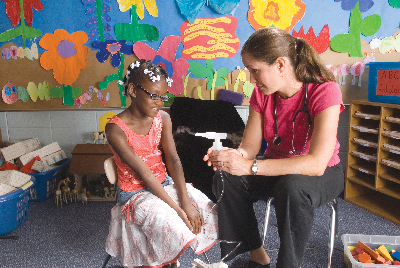 Lions District 24-L
This Photo by Unknown Author is licensed under CC BY-SA-NC
Mission and Vision
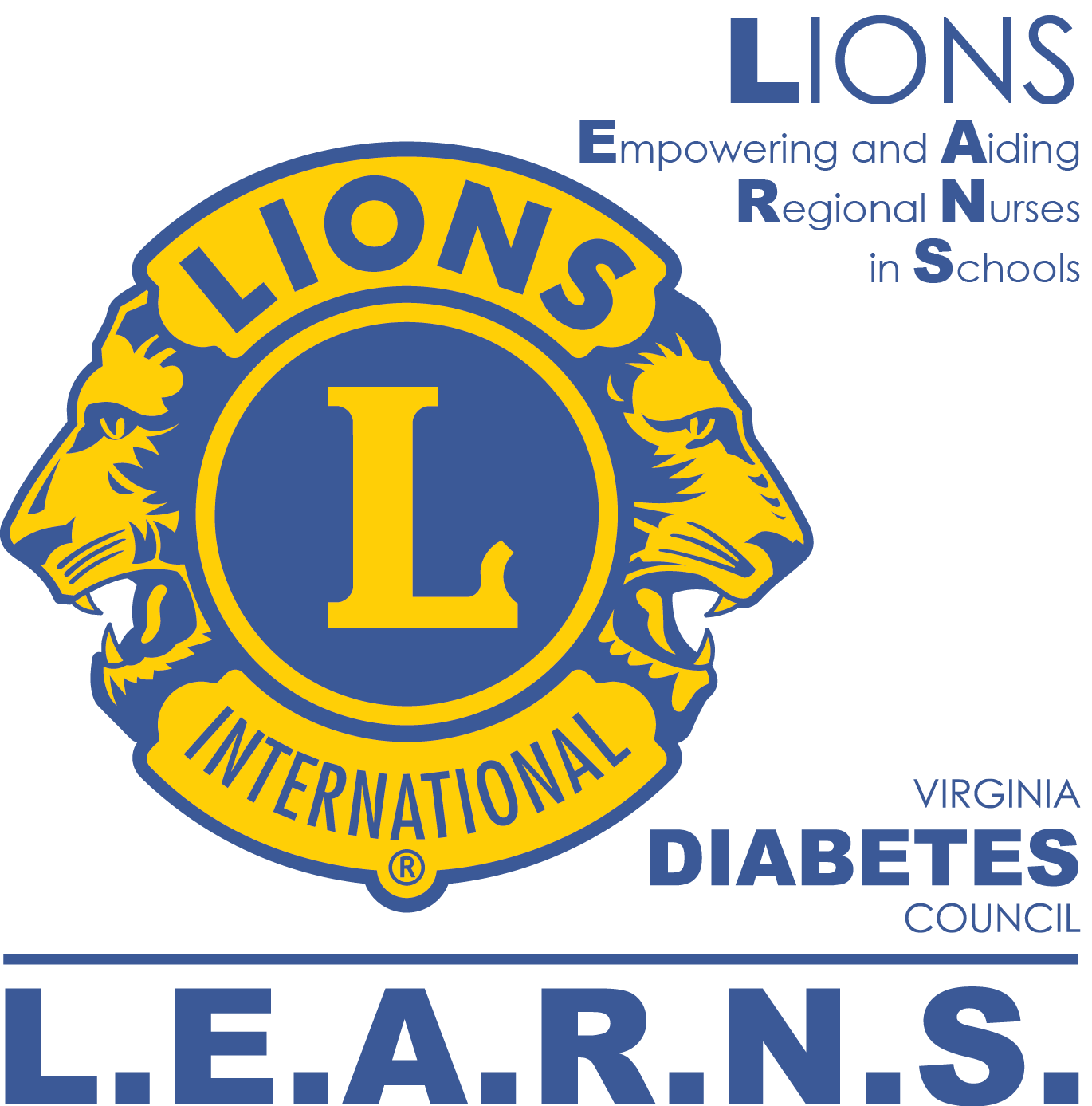 LEARNS Mission Statement
To provide a source of sustained funding and ongoing support to all Virginia school divisions in
order to provide standardized and equitable professional development for school staff in the
management of care for students with diabetes.
 


LEARNS Vision Statement
Facilitating standardized and purposeful diabetes education of school staff members responsible for managing care of students with diabetes.
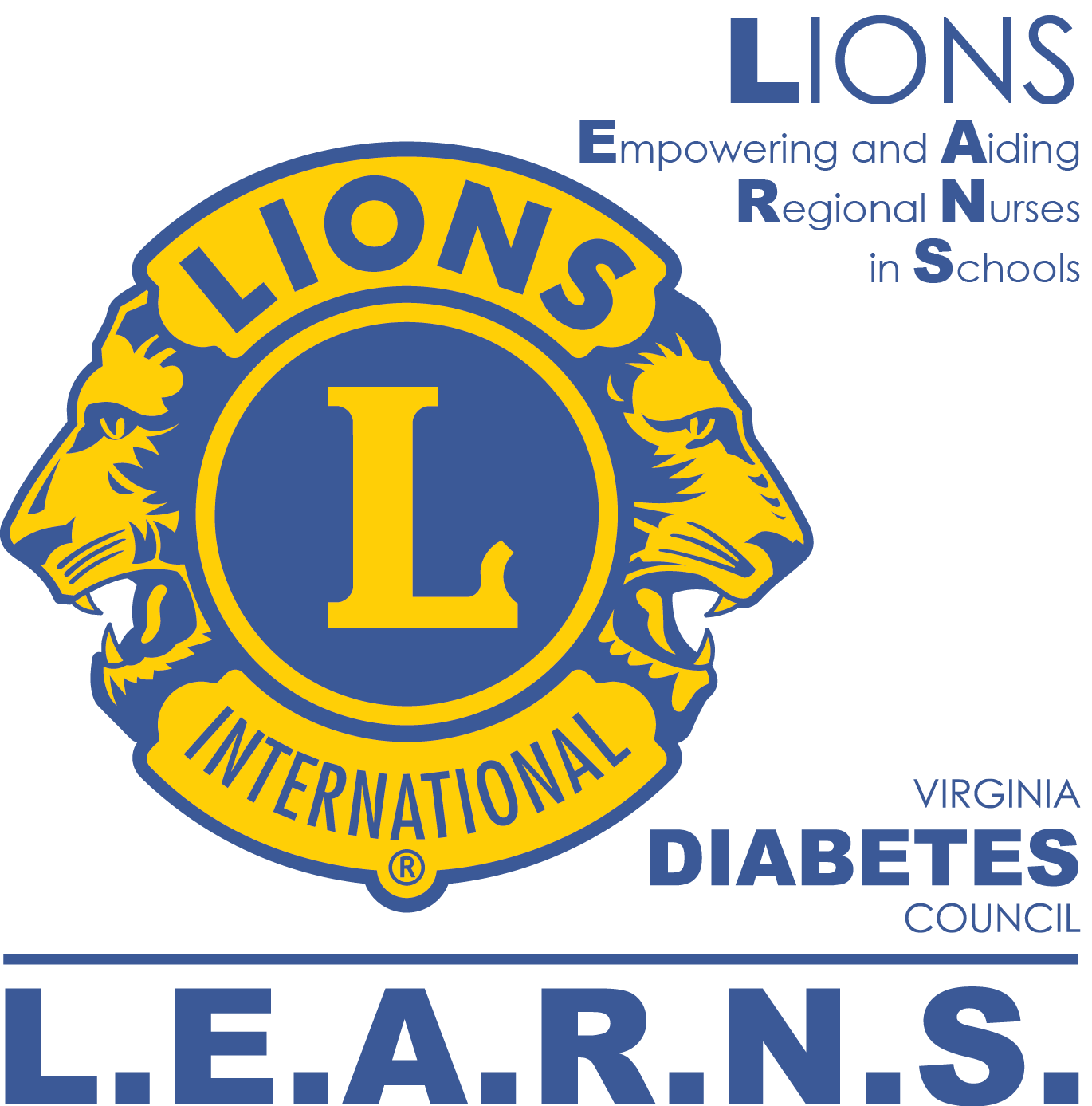 What is LEARNS?
E-learning program
Care of children living with diabetes during the school day
School Nurse and Health Assistants
School Personnel
Provides 6 Continuing Education Credits every 2 years
Meets Virginia Code for educational requirement for the care of children living with diabetes for school personnel
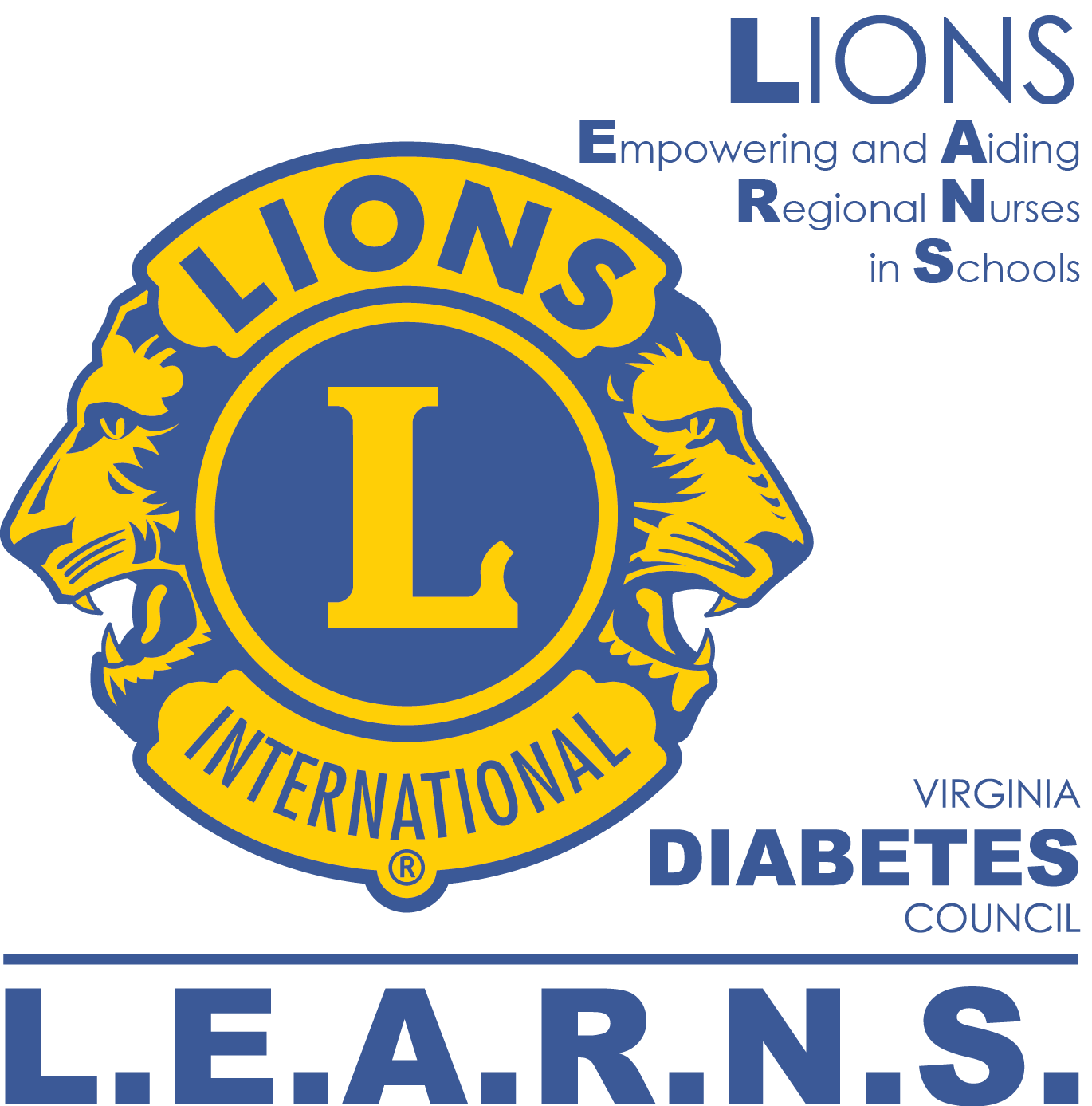 LEARNS Grant
Collaborative effort of:
Lions District 24-L
Lions Clubs International Foundation
Virginia Diabetes Council
Virginia Department of Education
Virginia Department of Health
Virginia Association of School Nurses
Virginia Association of Diabetes Education and Care Specialists
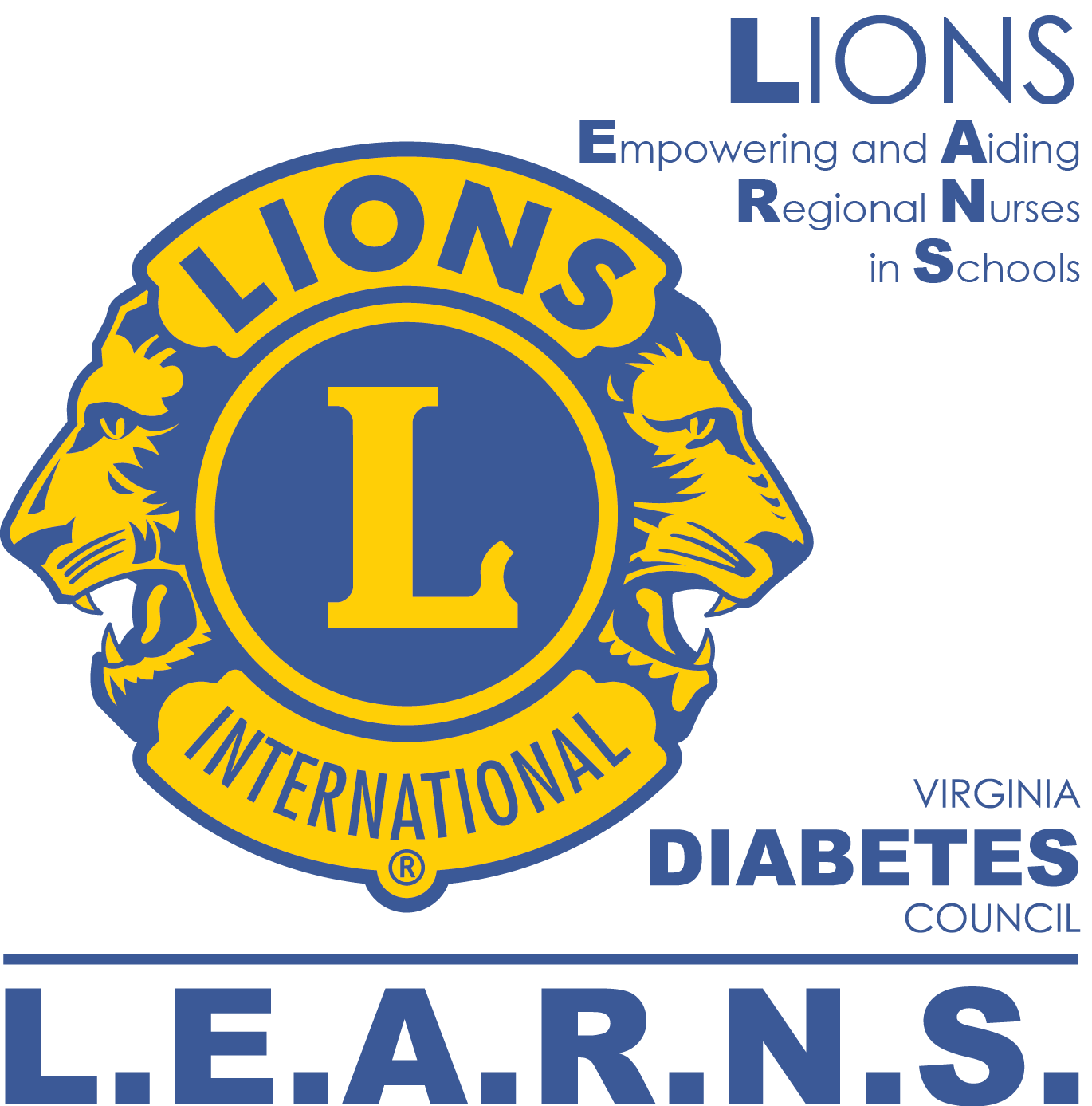 Salus Education: 		Bridging the Gap
E-learning program
Single license per school/year
Unlimited users of each license
Cost of license
New license $33/year
Renewed license $23.10/year
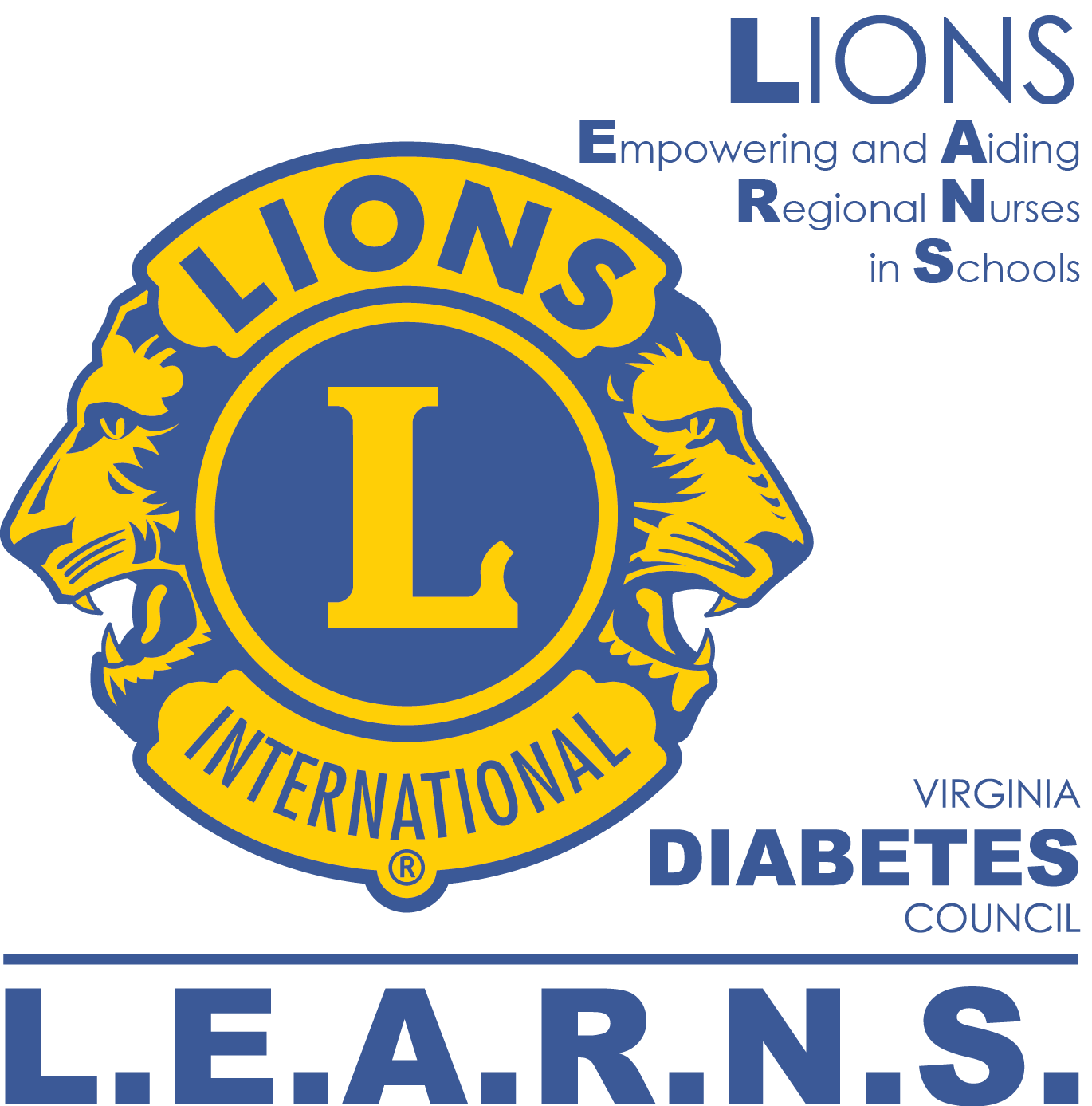 LEARNS – Phase 1
Enrolled 36/42 School districts within geographic boundary of Lions District 24-L
Archdiocese of Arlington
Purchased 481 licenses
3,161 individuals enrolled
2662 individuals have completed certification
84% completion rate
Data School Nurses
Average Pre-test scores: 79           Average Post-test scores: 94
“I have never been a school nurse. This CE lesson was important to how I understand and practice care for students with diabetes. I now am refreshed on insulin types, calculations, symptoms, and psychosocial implications.”

“I'm now more aware of the legal rights of students and the laws that man-date those rights. I feel more comfortable and confident with the steps necessary to provide individual plans to accommodate students with diabetes. “
Data Non-Medical Personnel
Average Pre-test scores: 66 			Post-test scores: 92
Confidence Level Pre- course: 3.8  		Post-Course: 4.4

“I think this was very useful and designed with the learner in mind. Because something like diabetes is life threatening the subject can be scary to ask questions or take the time to really understand. The self pace of a computer teaching program lowered my level of stress while allowing me to review and study at a pace comfortable to me.”
Schools Adopted by Lions Clubs
Westmoreland Lions Club
	Colonial Beach and Westmoreland School Districts
Essex Lions Club
	Essex School District
Gretna Lions Clubs
	5 schools in Gretna
Stafford County, Aquia Harbour Host, Aquia Evening, Greater Falls Run Lions Clubs
	Stafford School District 
Fredericksburg Lions Club
Fredericksburg School District
Woodstock, Mount Jackson, Basye Bryce Mountain, Edinburg, New Market, Strasburg Lions Clubs
Shenandoah School District and Private Schools
Mount Clair Lions Club adopted 6 schools
Woodbridge Lions Club adopted 23 elementary schools
[Speaker Notes: King George School board office]
Sustainability
Lions Clubs adoption of school districts
School Districts pay for licenses
Charitable Donations to the Virginia Diabetes  or District 24-L LEARNS program
Identify community group or organization to support ongoing purchase of licenses
	PTA
Diabetes support groups
Next steps
Automatically re-enroll all school districts in the program
Enroll those school districts not enrolled
Increase outreach to private schools within the geographic boundaries
Identify other funding sources to expand program to entire Commonwealth 
Media outreach to publicize program and successes
Seek sustainability
Questions?
Contact Information:
Lion Kathy Gold kathy@virginiadiabetes.org
Checks: 
LEARNS to Lions District 24-L Treasurer
501c3 Account: LEARNS mail to Harry Leipfert at hsleipfert@gmail.com 
Virginia Diabetes Council  LEARNS Project – Virginia Diabetes Council
Mail donation to: 
	Harry Leipfert,
	2257 Cedar Grove Rd.
	Winchester, VA 22603